XXII International Workshop “What comes beyond the Standard Models”,06-14 July 2019, Bled, SloveniaSearch for a solution to the problem of a cosmic gamma background in explaining the e+(e-) - anomaly in cosmic rays
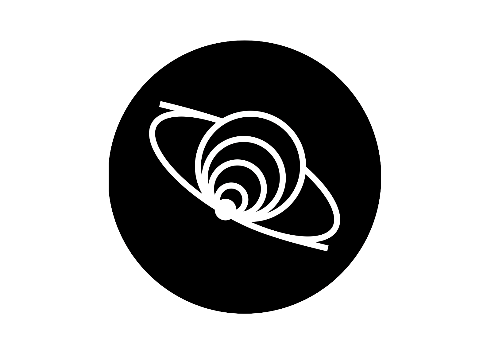 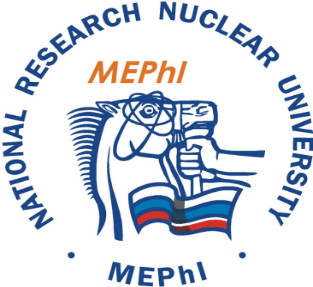 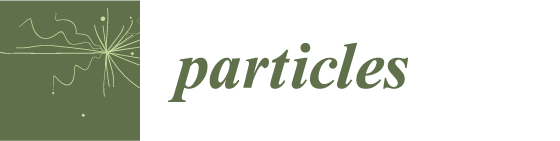 Ekaterina Shlepkina*, Konstantin Belotsky, Airat Kamaletdinov,Maxim Soloviev 
NRNU MEPhI, Moscow
Department of elementary particles physics
*speaker, sponsored by MDPI “Particles” award for student’s scientific debut
Cosmic rays experiments
PAMELA
Satellite: “Resurs DK-1”
Since: 15 June 2006


The study of fluxes of antiparticles in cosmic rays in the range from ~ 100 MeV to hundreds of GeV.
AMS – 02
Installed on the ISS
Since: 16 May 2011


Designed to study the composition of cosmic rays, the search for antimatter and dark matter
Fermi-LAT
Space gamma telescope
Since: 11 June 2008


The study of astrophysical and cosmological processes in the centers of galaxies, gamma-ray bursts, the search for dark matter
2/16
Positron anomaly
3/16
Contradictions with gamma data(dark halo model)
Agrees with positron data
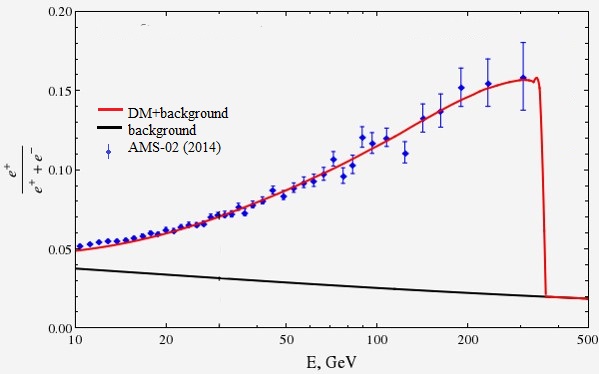 ee,μμ,ττ
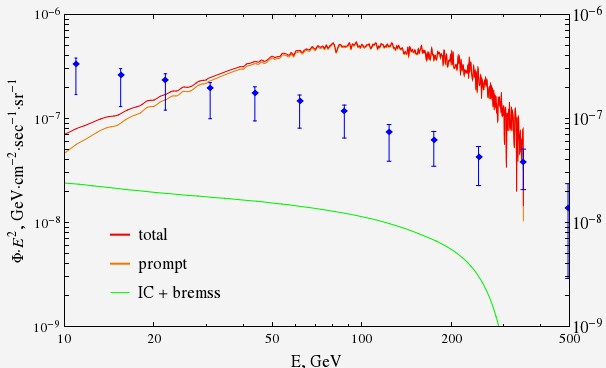 Contradictions with IGBR
4/16
Possible ways of gamma suppression
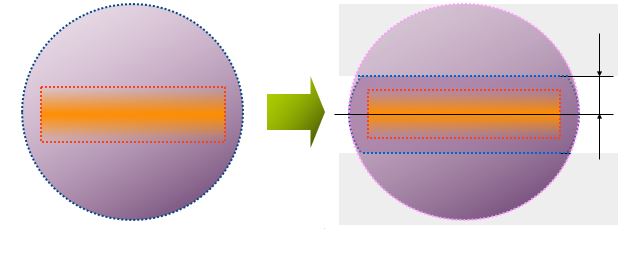 Stable DM
DM halo
h
Due to space DM distribution (dark halo and dark disk models, clumps)


Physics of DM                                 interaction:

???
Star disk
Unstable DM
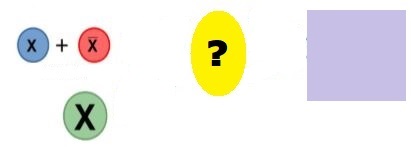 Standard Model particles
{e+,e-,γ …}
5/16
Possible DM interaction types
We consider the decay of a hypothetical massive particle X into two leptons:
DM particle X can be:
Scalar 

Pseudoscalar

Vector

Axial vector
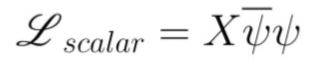 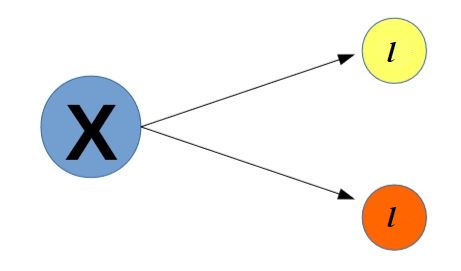 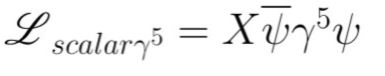 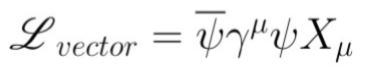 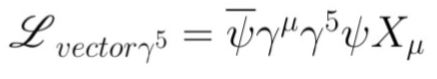 6/16
Parametrization of interaction Lagrangian
The idea is to use different combinations of vector and pseudo-vector coupling, or scalar and pseudoscalar, to understand which coupling constants must be chosen in order to suppress a FSR.




Then suppression of a FSR means that:
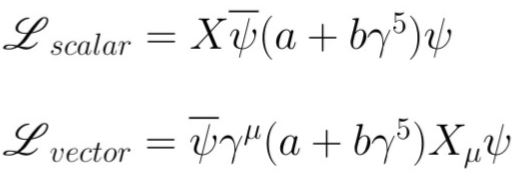 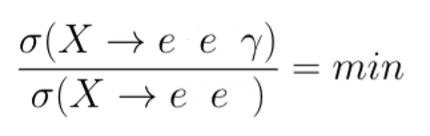 7/16
e+e- - decay model
8/16
Background to the two-positron modes
The model of the “dark atom”
M.Yu. Khlopov, JETP Lett. 83 (2006) 1; 
 D. Fargion, M.Khlopov, C.Stephan, Class. Quantum Grav. 23 (2006) 7305; 
 M. Y. Khlopov and C. Kouvaris, Phys. Rev. D 77 (2008) 065002]
Absolute suppression of dipole radiation when emitting two single charged particles in the classic (Correspondence principle)
The need to find the area of kinematic parameters where it is possible to suppress FSR (Single-photon theorem)


One photon per two positrons.
Suppression of the radiation is interesting in itself from the point of view of quantum physics.
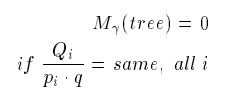 Brown, R. W. "Understanding Something about Nothing: Radiation Zeros, published in Vector Boson Symp. 1995: 261-272. RW Brown, KL Kowalski and SJ Brodsky." Phys. Rev. D 28 (1983): 624.
9/16
Two-positrons decay model
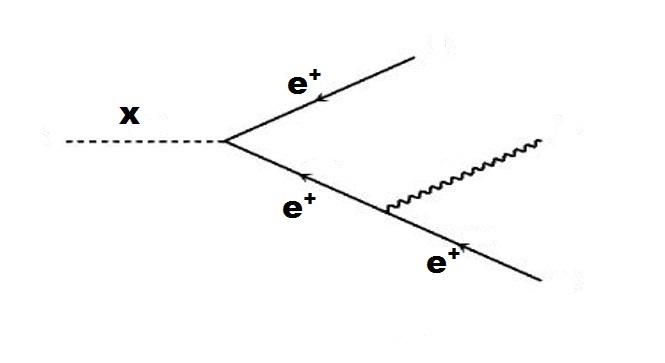 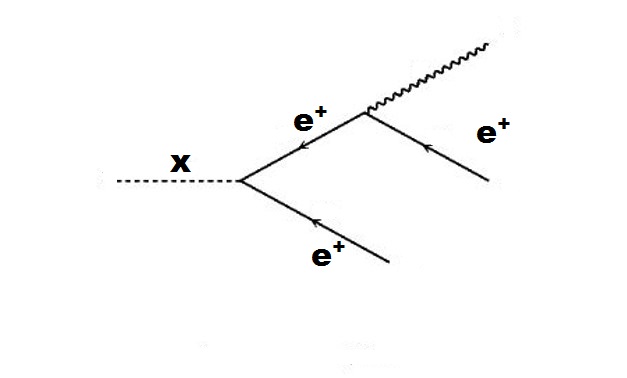 γ
γ
10/16
Results for two-positrons model
To obtain the squared matrix elements of the above processes, LanHEP and CalcHEP packages were used.
For vector X

X → e+ + e+


X → e+ + e+ +γ
For scalar X

X → e+ + e+



X → e+ + e+ +γ
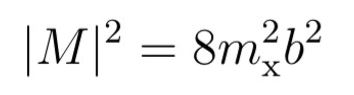 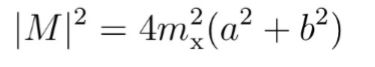 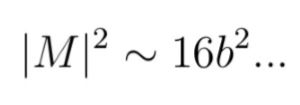 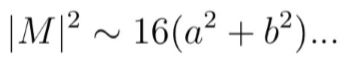 Ratio of decay widths does not depend on a and b parameters. Thus, we can conclude that in decays of this type of particle, the FSR is not suppressed, due to parameters a,b.
11/16
The DM model with a heavy intermediate particle
e-
e-
X
e+
Y
e+
Thus, we can consider different variations of such a model:

X,Y – scalars;
X-vector, Y-scalar;
X,Y-vectors;
X-scalar,Y-vector;
…
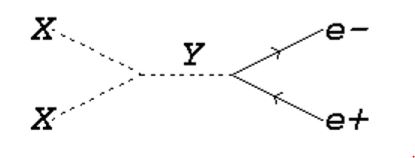 12/16
Results for the DM model with a heavy intermediate particle
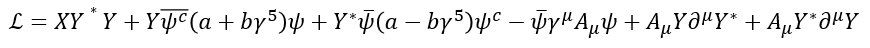 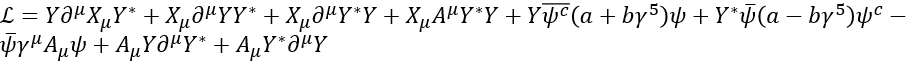 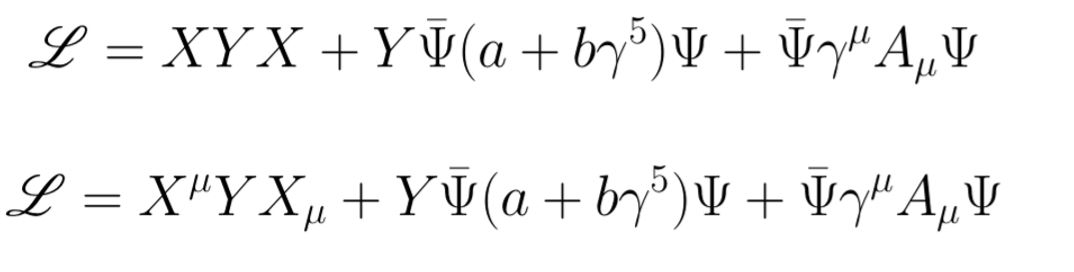 13/16
Model of fermion dark matter with a heavy mediator
The next step in this work was to consider the model of the dark matter consisting of spinor charge-conjugated massive particles X with charge +1.
Interaction Lagrangian is follows:
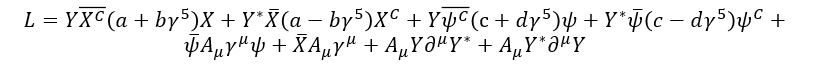 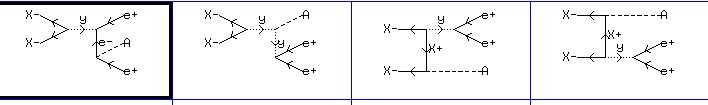 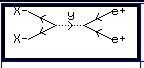 14/16
Dependence on model parameters
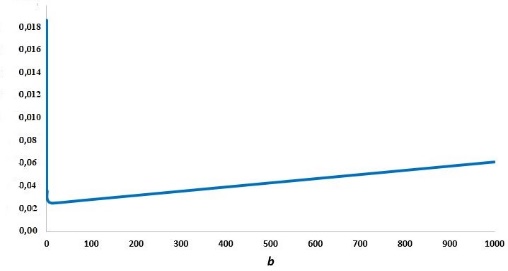 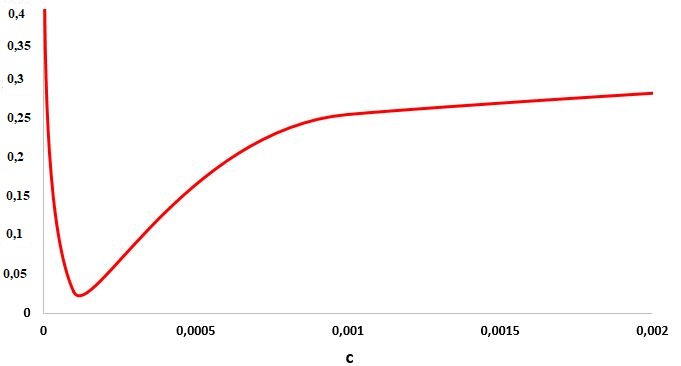 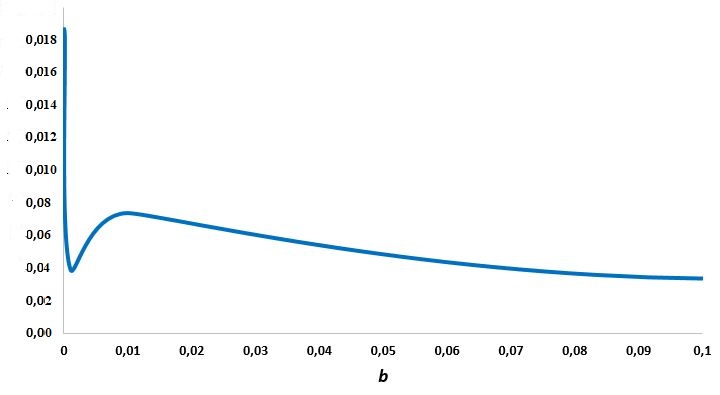 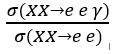 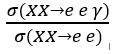 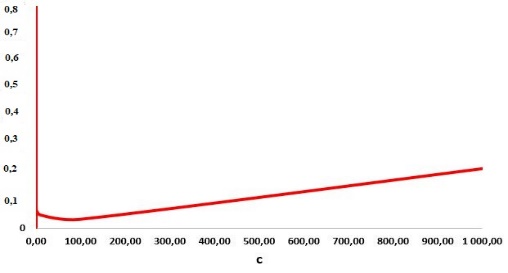 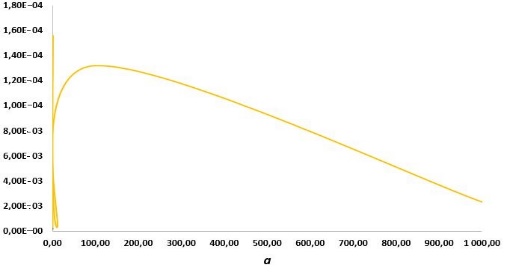 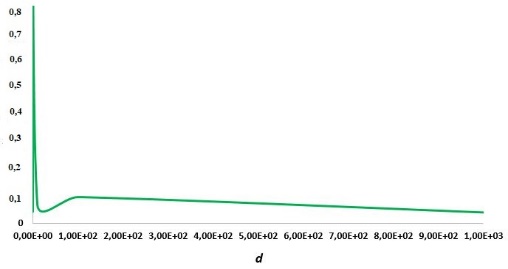 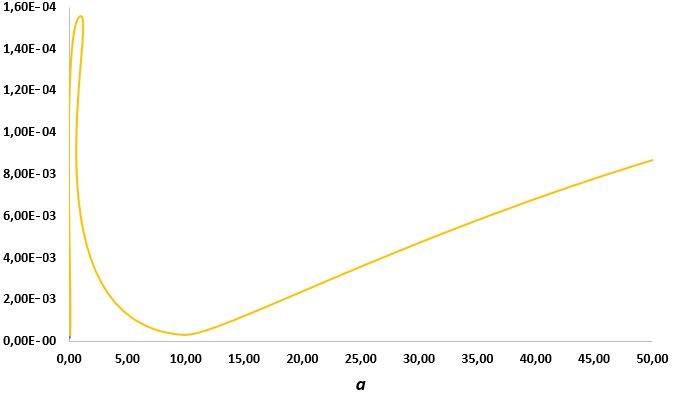 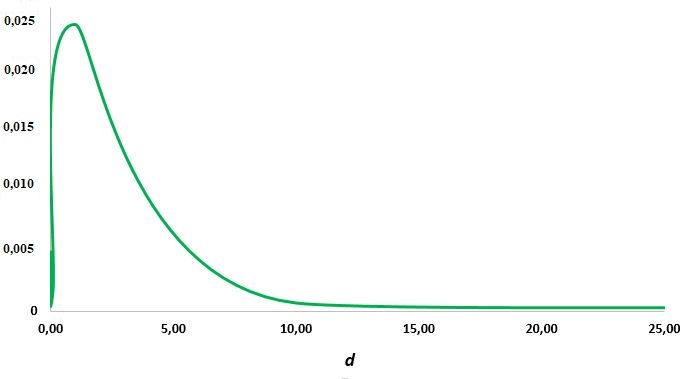 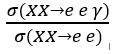 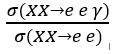 15/16
Conclusion
When considering the decays of vector and scalar dark matter particles in two-lepton modes (electron and positron), it turned out that in these situations the parametrization of the interaction Lagrangian does not give any positive results.
We considered the decays of a vector and a scalar particle of dark matter into two identical positrons. It turned out that the FSR is not suppressed in these models.
Were considered more complex models of dark matter with a massive intermediate particle. Studied various variations of such models.
In the next step, models of fermion dark matter were considered. It was found that in such a model, no parameterization reduction occurs. FSR energy distributions were obtained for different variations of the parameters a, b, c, d.
16/16
Thank you for attention!
Shlepkina Ekaterina
+7 (980)5122-503
shlepkinaes@gmail.com
Plans
Continue to develop a fermion model of dark matter
More detailed study of model dependencies on parameters
How does the theorem work in these models?
Consideration of another promising model of dark matter where no cancelation of parameters is observed:
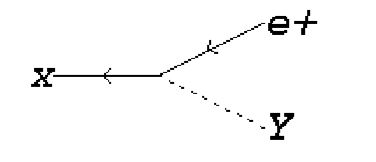 FSR energy spectra for the fermion model
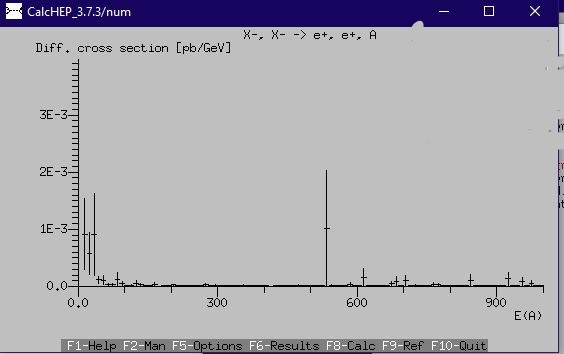 FSR energy spectra
FSR energy spectra with modified parameters a,b,c,d